Capítulo 9
Maximización de Beneficios
Naturaleza de las empresas
Empresa = asociación de individuos que se han organizado con el fin de transformar factores de producción en bienes y servicios. 
Los distintos individuos aportarán diferentes tipos de factores. 
La naturaleza contractual entre los proveedores de los factores puede ser muy compleja.
Supuestos
Relaciones contractuales dentro de las empresas regidas por contratos completos
La empresa es una unidad
Las decisiones son tomadas por un solo director dictatorial, quien racionalmente persigue una sola meta: 
maximizar las ganancias
Maximización de las Ganancias
Definición:

Elige la cantidad de factores de producción / la cantidad que va a producir, dada la tecnología, con el único fin de obtener la máxima posible diferencia entre sus ingresos totales y sus costos totales
Modelo de Elección de la producción
La empresa elige q para maximizar beneficios ():

(q) = IT(q) – CT(q) = p(q)q –CT(q)
Modelo de Elección de la producción
La condición necesaria para elegir el valor de q que maximiza las ganancias:
Condiciones de Segundo Orden
IM = CM  es sólo una condición necesaria
Para que sea suficiente, también es necesario que:
Es decir, que la ganancia marginal debe ser decreciente en el nivel óptimo de q.
Maximización de Beneficios
Si los costos tienen esta forma, IM = CM en dos puntos.
La condición de segundo orden previene que confundamos q0 con q*
Ingreso Marginal
Ingreso Marginal
Si la empresa se enfrenta a una curva de demanda pendiente negativa
Ingreso Marginal
Maximización de Beneficios
Ingreso Marginal y Elasticidad
Curva de ingreso marginal
Más allá de q1, precio cae proporcionalmente más que aumento de la producción, IM < 0
La firma opera donde la curva de la demanda es elástica
El caso de la elasticidad constante
Cuando la elasticidad constante, IM proporcional al p
Curva de oferta a corto plazo
Análisis gráfico
Curva de oferta de CP para una empresa tomadora de precios
Curva de oferta de CP para una empresa tomadora de precios
Curva de oferta de CP para una empresa tomadora de precios
Si el precio asciende a p**, la firma produce q**
y  > 0
Curva de oferta de CP para una empresa tomadora de precios
Si el precio cae a p***, 
la firma producirá q***

 < 0
Curva de oferta de CP para una empresa tomadora de precios
¿Qué pasa si el precio cae por debajo del mínimo de SAVC?

La empresa no producirá (q=0)

¿Por qué?

El precio no cubre los costos variables medios.

Si produce pierde más que los CF.
Curva de oferta de CP para una empresa tomadora de precios
En el corto plazo, las firmas operarán si ingresos cubren costos variables 
La firma no producirá si p < CMeV
Curva de oferta de CP para una empresa tomadora de precios
La curva de oferta a corto plazo es el segmento de los costos marginales a corto plazo de la empresa con pendiente positiva, que está por encima del punto del costo variable promedio mínimo. 

En el caso de precios por debajo de este nivel, la decisión de la empresa que maximiza las ganancias consiste en cerrar sus puertas y no producir.
Curva de oferta de CP para una empresa tomadora de precios
Curva de oferta a corto plazo
Análisis matemático
Oferta a corto plazo usando función de costos
Oferta a corto plazo usando función de costos
Oferta a corto plazo usando función de costos
No terminaron.
Deben preguntarse: ¿Hay algún precio lo suficientemente bajo para el cual sería más rentable producir q=0 que seguir la regla p=CMCP?

CVCP = wq1/k1-/

CVMeCP = CVCP/q = wq(1-)/k1-/


CVMeCP < CMCP para todo q siempre y cuando  < 1
Respuesta: no en este caso.
La maximización de beneficios y la demanda de factores
El problema que resuelve el empresario: elige k y l para maximizar

(k,l) = pf(k,l) – (vk + wl)

Las condiciones de primer orden para obtener un máximo son:

/k = p[f/k] – v = 0
/l = p[f/l] – w = 0

Una empresa maximizadora contrata un factor hasta el punto en el cual su contribución marginal a los ingresos (el valor de la productividad marginal) es igual a su precio
La maximización de beneficios y la demanda de factores
La maximización de beneficios y la demanda de factores
Funciones de demanda de factores
Las soluciones al problema de maximización produce las funciones de demanda de factores:

k*= k(p,v,w)= Demanda de Capital 
l*= l(p,v,w) = Demanda de Trabajo

Éstas son distintas a las demandas condicionadas a un nivel de q.
La función de oferta usando las demandas de factores
Cálculo de una función de oferta
Cálculo de una función de oferta
Cálculo de una función de oferta
Cálculo de una función de oferta
Función de ganancias (máximas) de la empresa
Nos dice nivel de ganancias (máximas) de la empresa para cada nivel de precios (de su producto e insumos):
Excedente del productor a corto plazo
Definición:

Ganancias que obtienen los productores (cuando producen una determinada cantidad q y la venden a un precio p) por encima de las que obtendrían si no produjeran.
Excedente del productor a corto plazo
Excedente del productor a corto plazo
Excedente del productor a corto plazo
Suponemos que el precio de cierre de la empresa es p0
Excedente del productor a corto plazo
El excedente del productor para el precio de mercado p1 
es el área  sombreada
Cambios en el Excedente del productor a corto plazo
Recordemos la función de beneficios (máximos) de una empresa perfectamente competitiva es:


Aplicando el teorema del envolvente:


Por ende…
Cambios en el Excedente del productor a corto plazo
El incremento de las ganancias 
estará  determinado por el área sombreada
Excedente del Productor a largo plazo
Es = 0 por definición en competencia perfecta
FIN
Importante recordar:
Para maximizar ganancias, la empresa debe elegir producir en nivel de q, tal que el ingreso marginal sea igual al costo marginal
Importante recordar:
Si la empresa es tomadora de precios, las decisiones de producción no afectan el precio.
	IMg =  P

Si la firma se enfrenta a una curva de demanda con pendiente negativa, ésta solo podrá vender más a un precio más bajo. 
IMg < P
Importante recordar:
IMg y elasticidad precio de la demanda están relacionado mediante la siguiente fórmula:
Importante recordar:
La curva de oferta para una empresa tomadora de precios y maximizadora de beneficios, está determianda por la parte de su curva de costos marginales con pendiente positiva, que queda por encima del punto mínimo de la curva del costo promedio variable (CVMe)
Si el precio cae debajo del punto mínimo de la curva del costo promedio variable, la elección óptima de la empresa será cerrar sus puertas y no producir
Importante recordar
Podemos calcular las reacciones de la empresa ante los diversos cambios de precios que afronta si empleamos su función de ganancias.

Muestra las ganancias máximas que puede obtener la empresa dado el precio de su producto, los precios de sus factores y su tecnología para la producción.
Importante recordar
La función de ganancias da por resultado una envolvente especialmente útil.

La diferenciación con respecto a los precios de mercado da por resultado una función de oferta, mientras que la diferenciación con respecto al precio de un factor da por resultado la función de demanda (negativa) de ese factor.
Importante recordar
Las variaciones en el precio de mercado a corto plazo dan por resultado cambios de la rentabilidad de la empresa a corto plazo

 podemos medirlos gráficamente con los cambios de la cuantía del excedente del productor

También podemos utilizar la función de ganancias para calcular las variaciones del excedente del productor
Importante recordar
La maximización de las ganancias nos ofrece una teoría de la demanda coyuntural factorial. La empresa contratará un factor cualquiera hasta el punto en el cual el ingreso marginal del producto sea igual a su precio de mercado por unidad.

Los aumentos en el precio de un factor provocarán el efecto sustitución y el efecto producción, los cuales llevarán a la empresa a disminuir la cantidad que contrata de ese factor.
El caso de un solo factor
Esperamos l/w  0
Productividad marginal del trabajo decreciente

La condición de primer orden era:
/l = p[f/l] – w = 0
Haciendo el diferencial total e igualando a cero obtenemos:
El caso de un solo factor
Esto se reduce a


Continuando obtenemos,



Dado que  fll  0, l/w  0
Hemos demostrado que, cuando menos en el caso de un factor, un aumento del salario, ceteris paribus, provocará que la empresa contrate menos trabajo.
El caso de dos factores
Cuando el precio del trabajo disminuye, ocurren dos efectos:

Efecto sustitución:
si mantenemos q constante, habrá una tendencia a sustituir l por k en el proceso de producción. 
	
Efecto producción:
El cambio en w desplazará la senda de expansión de la empresa
Las curvas de costos se desplazan y se elige un nivel de producción distinto.
Efecto sustitución
Si mantenemos q constante, habrá una tendencia a sustituir l por k en el proceso de producción
Dado que las isocuantas exhiben una TMST decreciente, el efecto sustitución será siempre negativo
Efecto producción
La caída de w provoca que el CMg se desplace hacia la derecha hasta CMg´
La empresa elegirá un q mayor
Efecto producción
La producción aumentará a q1
Entonces el efecto producción significa una relación negativa entre w y l
Efectos cruzados en los precios
No se puede hacer una afirmación contundente sobre la respuesta  de la utilización del capital ante una variación del salario

Una caída del salario hará que la empresa sustituya el capital

El efecto producción provocará que se demande más capital  para poder producir más.
Efecto sustitución y producción
Recordemos que tenemos dos conceptos de demanda para un factor cualquiera 
La demanda condicionada de trabajo, lc(v,w,q)
La demanda sin condiciones, l(p,v,w)

En la elección del factor trabajo que maximiza ganancias, estos dos conceptos coinciden
lc(v,w,q) = l(p,v,w)
Efecto sustitución y producción
Diferenciando con respecto a w,
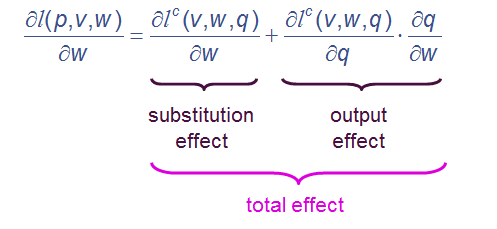 Propiedades de la función de ganancias
Homogeneidad: La función de ganancias es homogénea de grado uno para todos los precios (p, w, v) 
Las funciones de ganancias no son decrecientes en el precio del producto p
Las funciones de ganancias no son crecientes en los precios de los factores v y w
Propiedades de la función de ganancias
Las funciones de ganancias son convexas para los precios del producto:
El promedio de las ganancias que puede obtener la empresa con dos precios distintos serán, cuando menos, tan altas como las que puede obtener con el promedio de los dos precios.
Resultados de la envolvente
Podemos aplicar el teorema de la envolvente para ver la respuesta de las ganancias ante variaciones en los precios de los factores y la producción.